L’adozione di nuove regole deontologiche per il Sistan: situazione e prospettive
Paola Baldi
2
Sintesi dell’intervento
Le Regole deontologiche nella normativa per la protezione dei dati personali
Perché nuove Regole deontologiche per il Sistema statistico nazionale
L’iter procedurale per l’adozione delle Regole deontologiche: a che punto siamo
Aspetti critici emersi nelle riunioni del tavolo di lavoro per l’analisi dello schema preliminare di Regole deontologiche
Prospettive di collaborazione nel Sistan per l’attuazione delle Regole deontologiche e della normativa privacy
Le Regole deontologiche nella normativa privacy (1)
Codici deontologici previsti dalla normativa precedente (art. 12 D.Lgs. 196/2003, ora abrogato): Allegati A.1 – A.6  del Codice Privacy.
Regolamento UE 2016/679 (artt. 6 e 9):  Gli Stati membri possono mantenere o introdurre disposizioni più specifiche per adeguare l'applicazione delle norme del regolamento con riguardo:
ai trattamenti necessari per adempiere un obbligo legale, 
ai trattamenti necessari per l’esecuzione di un compito di interesse pubblico o connesso all'esercizio di pubblici poteri, 
alle specifiche situazioni di trattamento previste al capo IX  (tra cui i trattamenti a fini di ricerca scientifica o a fini statistici – art. 89),
a ulteriori condizioni o limitazioni per il trattamento di dati genetici, dati biometrici o dati relativi alla salute.
D.Lgs. 196/2003 (Codice Privacy)(art.2 quater) affida al Garante il compito 
di promuovere, nei casi sopra indicati,  l’adozione di regole deontologiche volte a individuare garanzie adeguate per i diritti e le libertà dell’interessato, 
di verificarne la conformità alle disposizioni vigenti, 
di contribuire a garantirne la diffusione e il rispetto.
Le Regole deontologiche nella normativa privacy (2)
Le Regole deontologiche non modificano le disposizioni del Regolamento UE e del Codice Privacy ma le integrano, determinando con maggiore precisione requisiti specifici per il trattamento dei dati e altre misure idonee a garantire un trattamento lecito e corretto nel settore di riferimento.
Una volta approvate, le nuove Regole contribuiranno a definire il quadro normativo per le attività Sistan che comportano il trattamento di dati personali (censimenti, indagini, registri statistici, comunicazione dei dati tra enti e uffici Sistan, elaborazioni su archivi statistici acquisiti e su archivi amministrativi, integrazione di archivi…)
 Il rispetto delle disposizioni contenute nelle regole deontologiche costituisce condizione essenziale per la liceità e la correttezza del trattamento dei dati personali.
I Codici di condotta nella normativa privacy
Il Regolamento auspica anche (art. 40) l’elaborazione di Codici di condotta, destinati a contribuire alla corretta applicazione del Regolamento in funzione delle specificità dei vari settori di trattamento. 
I Codici di condotta hanno lo scopo di richiamare l’insieme delle norme del Regolamento di specifico interesse del settore di riferimento, precisandone l’applicazione, nonché di stabilire i meccanismi che consentono il controllo del rispetto del codice da parte dei titolari.
L’adesione ai Codici di condotta può essere utilizzata dal titolare del trattamento come elemento per dimostrare il rispetto degli obblighi previsti dalla normativa.
Perché nuove Regole deontologiche per il Sistan
Revisione del Codice di deontologia Sistan del 2002 alla luce del Regolamento (UE) 2016/679 e dell’adeguamento della normativa italiana (D.Lgs. 196/2003 modificato da D.Lgs. 101/2018, D.L. 139/2021 e D.L 132/2021):
Provvedimento del Garante (n. 514 del19 dicembre 2018), con individuazione delle (molte) disposizioni incompatibili e pubblicazione come «Regole deontologiche» delle disposizioni conformi al nuovo quadro normativo.
Evidente necessità di integrare le Regole deontologiche 2018 per tenere conto:
del vuoto normativo causato dalla revisione del previgente Codice deontologico,
del mutato contesto (caratterizzato da un cambiamento sostanziale delle modalità di realizzazione della statistica ufficiale e dall’evoluzione tecnologica).
Principi base: 
responsabilizzazione del titolare (garantire e dimostrare la conformità) 
protezione dei dati sin dalla progettazione e per impostazione predefinita.
Il provvedimento del Garante per promuovere l’adozione di nuove Regole deontologiche
Iniziativa del Garante per la protezione dei dati personali per promuovere l’adozione di nuove Regole deontologiche per i trattamenti a fini scientifici o di ricerca scientifica effettuati nell’ambito del Sistema statistico nazionale (Provv. N. 133 del 15 aprile 2021).
Il provvedimento segnala in particolare la necessità di una specifica regolamentazione per i seguenti ambiti:
Criteri per la valutazione del rischio di identificazione degli interessati
Casi in cui il titolare possa raccogliere dati personali in nome e per conto di un altro
Comunicazione a soggetti non facenti parte del Sistan per ulteriori scopi di ricerca scientifica (armonizzazione con D.Lgs. 33/2013 e Direttiva Comstat 11/2018)
Conservazione dei dati, anche in relazione a eventuali ulteriori trattamenti
Esercizio dei diritti degli interessati, anche con riferimento alle deroghe eventualmente applicabili.
Cosa è stato fatto: proposta di Regole deontologiche
Elaborata dall’Istat in collaborazione con il Comstat e sulla base delle proposte pervenute dagli enti sottoscrittori (CUSPI, USCI, INAPP, ISS, INPS, MEF, Ministero Salute, Comune di Milano, Comune di Verona, Regioni, Banca d’Italia, COGIS). 
Trasmessa da Istat al Garante per la valutazione preliminare ed esaminata in 5 riunioni del tavolo tecnico presso l’Ufficio del Garante (hanno partecipato rappresentanti degli US e/o RPD delle Regioni, dei Comuni (USCI), INPS, INAPP, ISS, Ministero Salute).
Sulla base di quanto emerso nelle riunioni del tavolo tecnico e delle osservazioni del Garante è in corso la rielaborazione dello schema delle Regole deontologiche e la stesura da parte dell’Istat di un nuovo testo, che sarà condiviso a breve con i soggetti rappresentativi degli enti Sistan e successivamente trasmesso al Garante per il proseguimento dell’iter procedurale.
L’iter procedurale per l’adozione delle Regole deontologiche
Il Garante sottopone lo schema di Regole deontologiche a consultazione pubblica per almeno sessanta giorni al fine di raccogliere eventuali osservazioni dei soggetti interessati. 
Al termine della consultazione i soggetti rappresentativi redigono lo schema finale delle Regole deontologiche, tenendo in considerazione il contributo dei soggetti interessati, e lo trasmettono al Garante.
Dopo la valutazione finale di conformità, le Regole deontologiche sono: 
approvate dal Garante (ai sensi dell’art.154-bis, c.1, lett.b),
sottoscritte dai soggetti rappresentativi (+ eventuale «adesione» dei soggetti interessati),
pubblicate nella Gazzetta Ufficiale della Repubblica italiana,  
riportate nell'allegato A del Codice (con decreto del Ministro della giustizia), di cui costituiscono parte integrante.
Obiettivo: conclusione dell’intero iter entro l’anno.
Aspetti critici emersi nell’analisi dello schema preliminare di Regole deontologiche
Evitare ridondanza (evitare la ripetizioni di disposizioni già previste da Regolamento e Codice, salvo –in qualche caso- la opportunità di inserire articoli anche ricognitivi per chiarire situazioni complesse), 
 Inserire disposizioni concrete e specifiche per l’attuazione e il rispetto della normativa nelle attività del Sistan.
 Criticità degli articoli relativi alla valutazione del rischio di re-identificabilità degli interessati in fase di diffusione dei risultati statistici e alla esplicitazione/esemplificazione delle misure volte a mitigare il rischio di re-identificazione. 
 Conciliare la necessità di fornire indicazioni di carattere generale e omogeneo su tecniche e procedure per la valutazione del rischio con l’esigenza di non introdurre vincoli troppo rigidi per i soggetti Sistan e di non inserire elementi tecnici soggetti a evoluzione:
Allegato tecnico? (orientamento negativo del gruppo di lavoro tecnico)
Rinvio a linee guida Sistan?
Valutazione del rischio di identificazione in fase di diffusione
Schema di Regole deontologiche - Art. 4 Criteri per la valutazione del rischio di identificazione in fase di diffusione (in corso di revisione)
…(criteri e definizioni)….. tenere conto, se del caso anche congiuntamente, del livello di riservatezza delle informazioni, dell’ampiezza del campione, dell’ampiezza della popolazione, della cardinalità degli attributi e della rarità del fenomeno osservato.
Prima della diffusione, i dati aggregati ai sensi del comma 1 sono sottoposti a una valutazione tecnico-statistica finalizzata a calcolare la probabilità di re-identificazione di un interessato ad essi associata, effettuata tenendo conto dello stato dell’arte delle tecniche di statistical disclosure control. 
Per garantire l’effettività del principio di responsabilizzazione, le attività di cui ai commi 1 e 2 devono essere adeguatamente documentate, anche per trattamenti analoghi.  
      La documentazione contiene, almeno, la descrizione dei seguenti elementi:
a) metodologie applicate per calcolare la probabilità di re-identificazione degli interessati;
b) misure di mitigazione del rischio di re-identificazione di cui al successivo art. 4-bis messe in atto tenuto conto della probabilità calcolata.
Prospettive di collaborazione nel Sistan
Subito:
Valutazione, da parte degli US e enti del Sistan, della possibilità di utilizzare agevolmente le metodologie per la valutazione del rischio di re-identificazione e la relativa documentazione tecnica già in uso da parte dell’Istat.
Valutazione della opportunità di lavorare insieme per predisporre linee guida Sistan, eventualmente diversificate o approfondite in relazione alle attività statistiche specifiche di ciascuna tipologia di enti/uffici.
Dopo la pubblicazione delle nuove Regole deontologiche Sistan:
Organizzare iniziative di formazione/aggiornamento/supporto per la corretta applicazione delle Regole deontologiche.
Valutare la opportunità di realizzare un Codice di condotta per i soggetti Sistan come strumento per favorire l’applicazione della normativa privacy e il rispetto degli adempimenti previsti per il trattamento dei dati personali nell’ambito della statistica ufficiale.
Grazie per l’attenzione! 

	
	335 1225582 
 	paolabaldi49@gmail.com
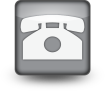 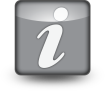